cinematografie
Onder de cinematografie verstaat men ofwel de filmkunst (de kunst die zich bezighoudt met het maken van films) ofwel de vaardigheid in het filmen.

Geschiedenis
Filmtechniek
Filmgenres
Voorloper van de film is de fotografie
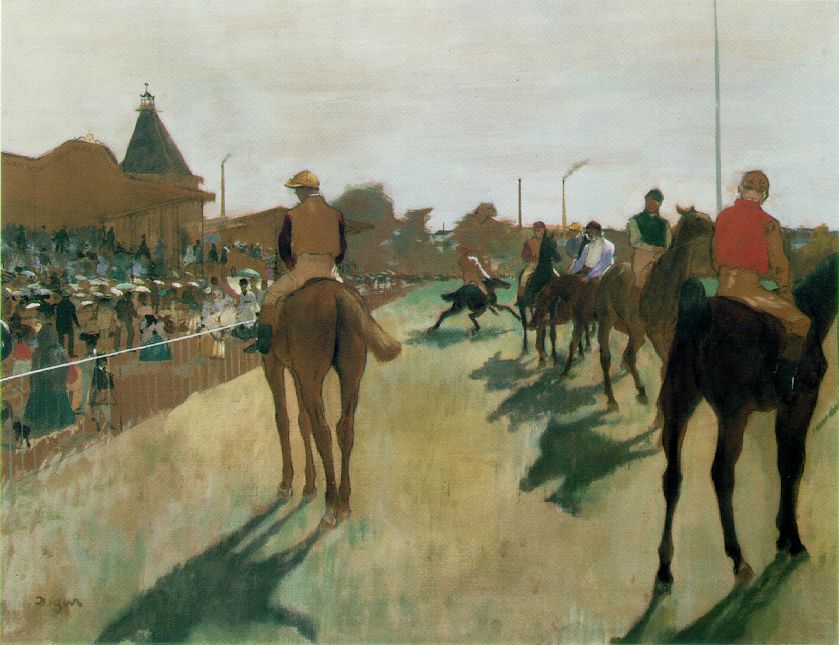 https://www.youtube.com/watch?v=lAYvE2Lu3BU
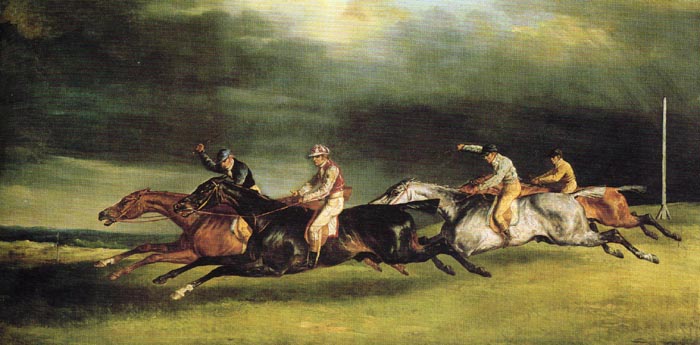 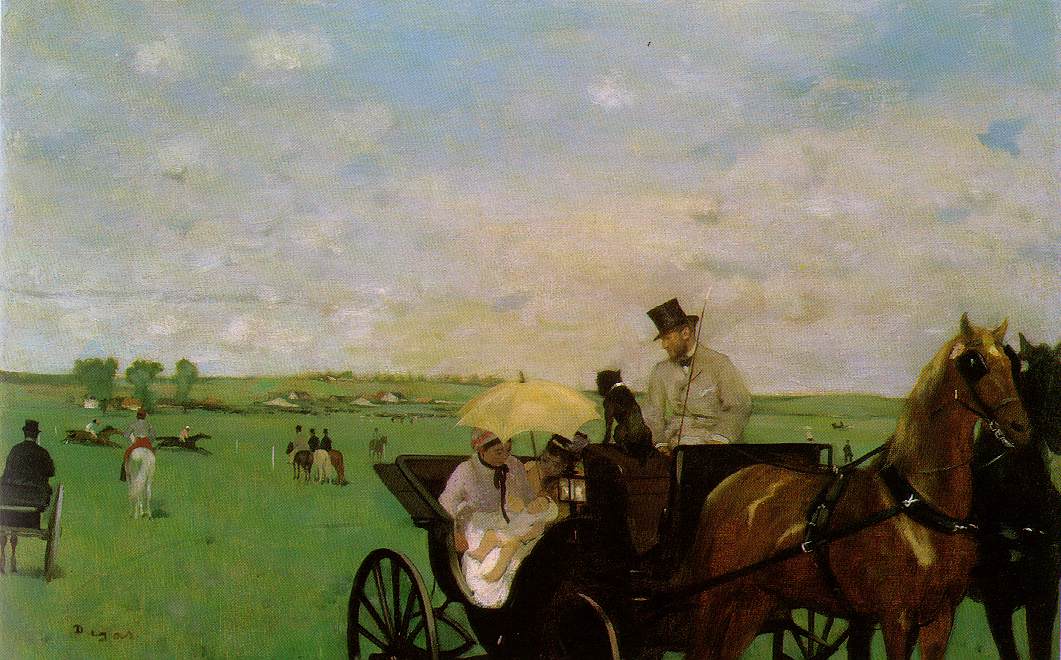 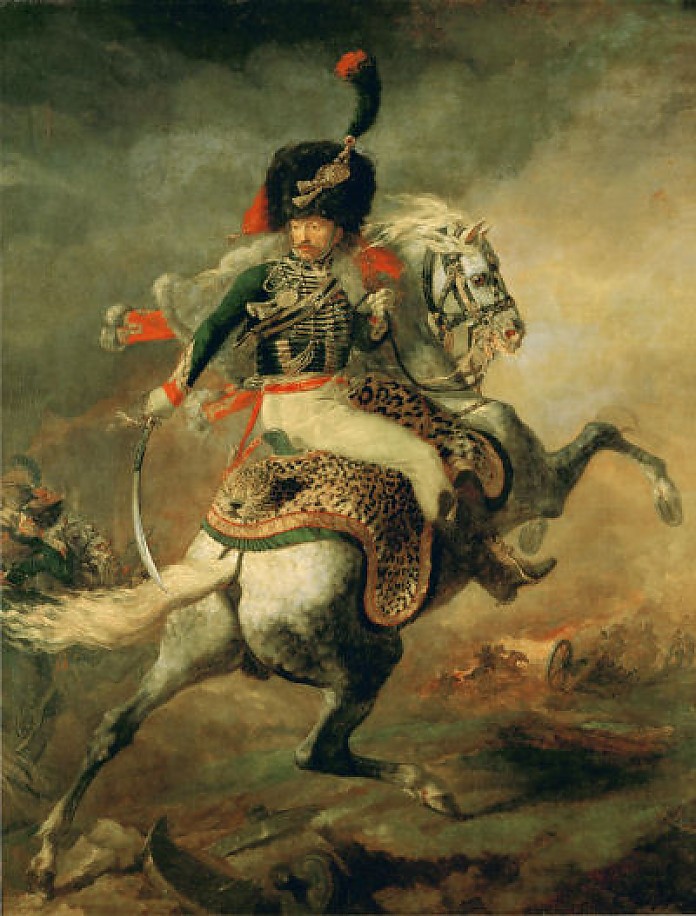 Gericault	: 							Degas: impressionisme
Impressionisme: Degas
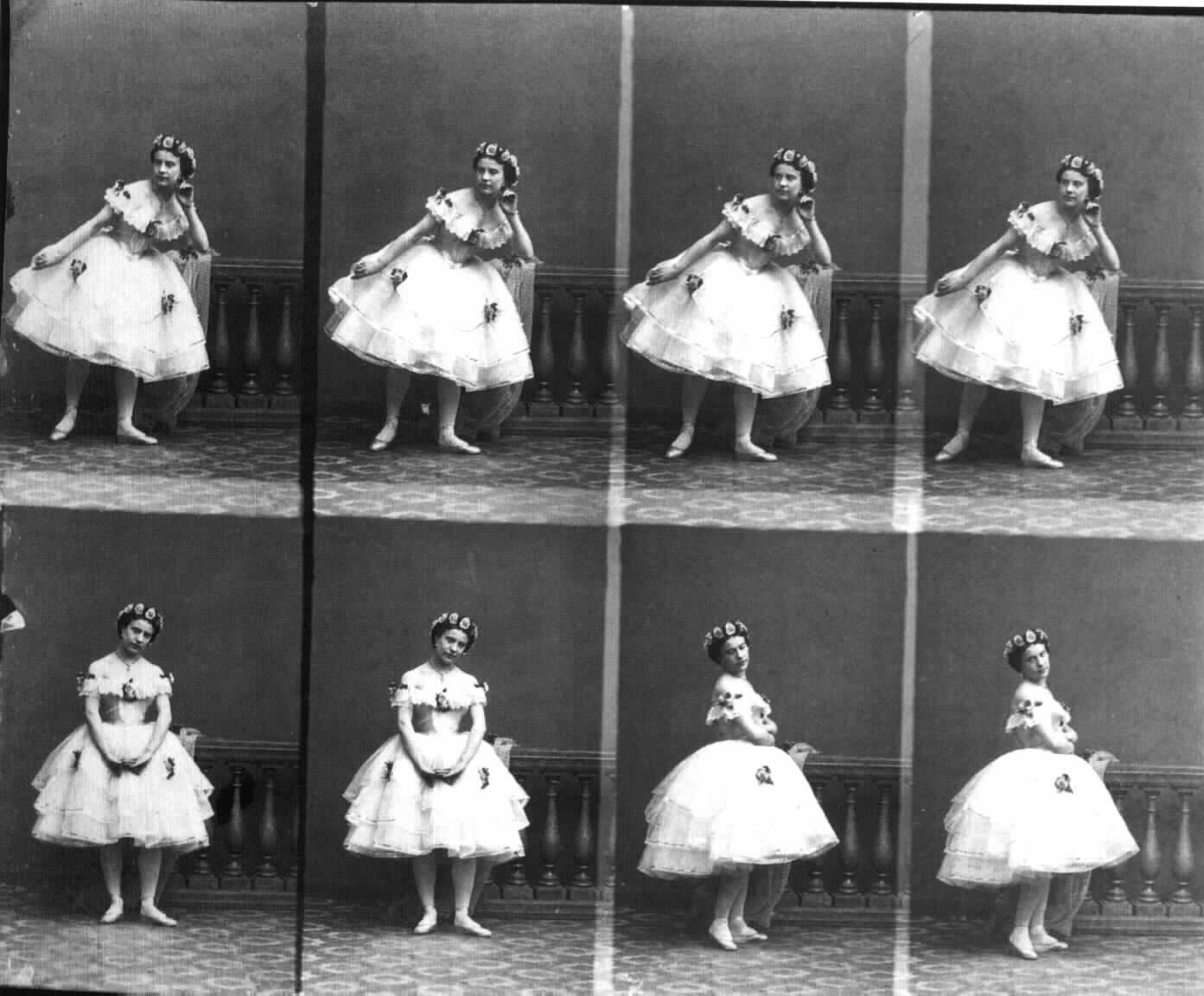 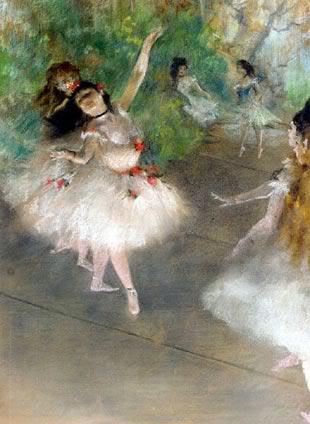 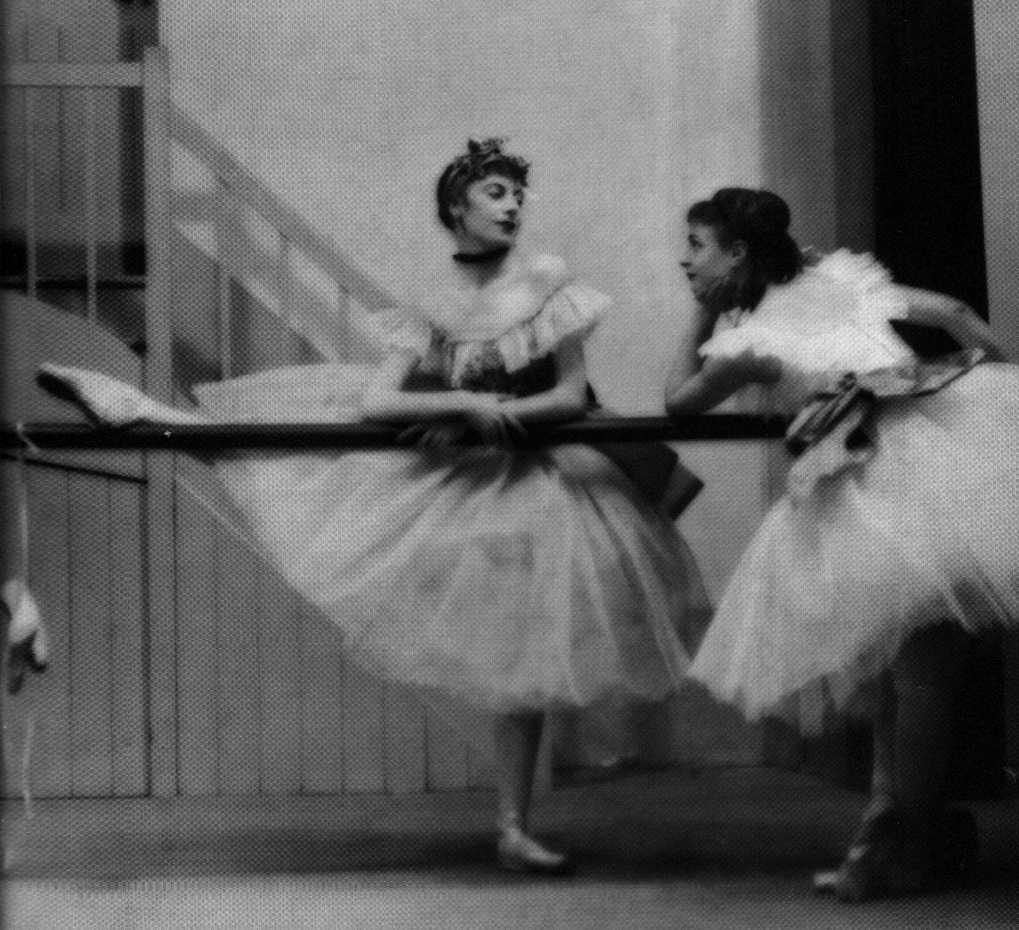 Hoe zie je de invloed van de fotografie ? 
Afsnijding
Extreme standpunten
Lichtval
Moment
Impressionisme: Caillebotte
http://kunstgeschiedenis.jouwweb.nl/schilderkunst
Filmkijken is mogelijk door fenomeen “persistence of vision”. Traagheid van het oog zorgt ervoor dat een beeld in het oog wordt vastgehouden als het alweer weg is. Beelden die snel achter elkaar worden vertoond lijken in elkaar over te vloeien.
Voorlopers van de film
http://www.youtube.com/watch?v=xOItdZOGnx8

Midden apparaat (praxinoscoop) zit spiegelwand , daar tegenover afbeeldingen. Door te draaien en naar 1 punt te kijken zie je beelden bewegen
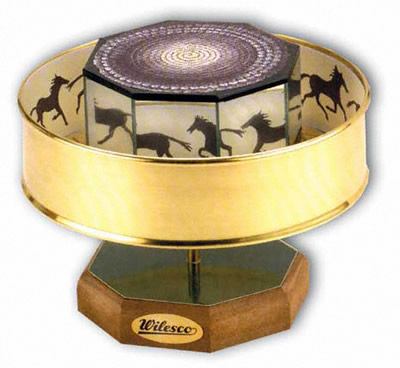 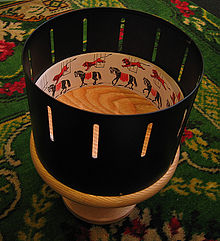 Gebroeders Lumiere(Cinematograaf)
http://www.youtube.com/watch?v=v6i3uccnZhQ
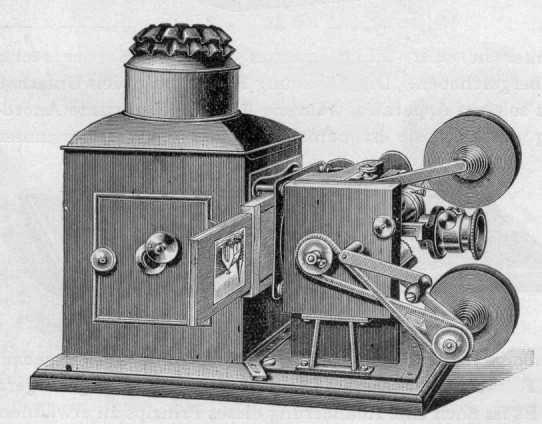 The Lumiere Brothers' - First films (1895)
https://www.youtube.com/watch?v=4nj0vEO4Q6s
Wat is het onderwerp van de film ?
Hoe lang duurt 1 shot
Wat is het nut van de montage een in deze film ?
Welk standpunt neemt de camera in ?
Berlin 1900 in colour!!!!
https://www.youtube.com/watch?v=B-m9A8mY-U0
Straatbeeld van Berlijn rond 1900
Vaste camera
Bewegende camera
Standpunten: close up- total shot
Kortere shots, door montage verhaallijn.